DAR e ADORAR
UM PACOTE INSEPARÁVEL
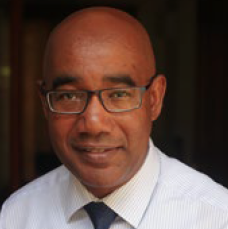 ALAIN G. CORALIE
Vivemos numa época onde muitos adoram o dinheiro.
Deus convida seu povo a adorá-lo com seu dinheiro.
“Pertencemos a Deus; somos Seus filhos e filhas - Seus pela criação e Seus pelo dom de Seu Filho unigênito, para a nossa redenção. “Não sois de vós mesmos... fostes comprados por bom preço; glorificai, pois, a Deus no vosso corpo e no vosso espírito, os quais pertencem a Deus.” I Cor. 6:19 e 20. A mente, o coração, a vontade, e as afeições pertencem a Deus; do Senhor é o dinheiro que manuseamos. Todo bem que recebemos e desfrutamos resulta da benevolência divina. Deus é o liberal doador de todo bem, e deseja que, da parte de quem recebe, haja reconhecimento dessas dádivas que proveem todas as necessidades do corpo e da alma” .
Conselhos sobre Mordomia, p. 72.
Por que devemos adorar a Deus com nossos dons? 
Para que finalidade nós damos nossos dízimos e ofertas?
 O que nós expressamos através desses dons?
INCENTIVO
nossa doação é uma resposta ao sentimento do coração pela graça de Deus para conosco.
A doação cristã é uma expressão de adoração ao criador.
Através de nossas ofertas voluntárias nós expressamos nosso amor por aquele que primeiro nos amou.
doando nós reconhecemos Deus como o doador e perdoador.
O supremo dom de Deus é o maior incentivo para doarmos.
dar é uma resposta às bênçãos de Deus.
Quando nosso benfeitor celestial se esquece de atender nossas necessidades, quando se esquece de ser gracioso, e nenhum de seus dons flui para nossos depósitos, nossos graneleiros, e nossos celeiros – então podemos defender uma desculpa para retermos nossas ofertas” .
The Review and Herald, Jan. 4, 1881.
PROPÓSITO
as razões por trás do ato de dar
É um ato de adoração. 
Isso promove a missão da igreja. 
É uma boa mordomia.
“O sistema de dízimos e ofertas tinha a intenção de impressionar a mente dos homens com uma grande verdade, que Deus é a fonte de toda bênção para suas criaturas, e que a ele é devida a gratidão do homem pelos bons dons de sua providência”.
The Review and Herald, Sept. 10, 1889.
Através da doação nós damos louvores e graças a Deus pela sua excelência e bondade.
O povo de Deus dá apoio à obra de Deus, especialmente “sustentando os obreiros do evangelho em seu trabalho
nossa doação não é para a igreja, mas para Deus.
Nós damos durante a adoração corporativa porque cremos na mordomia cristã.
o ato de doar é um ato de dedicação e adoração.
“O próprio ato de dar expande o coração do doador e liga-o mais completamente ao redentor do mundo”.
The Review and Herald, Oct. 31, 1878.
A devolução dos dízimos e doação das ofertas não é um pensamento atrasado dentro do contexto Adventista de adoração.
TEOLOGIA
Reconhecimento explícito do amor e cuidado de Deus permeia o ato de doar.
Deus, o Criador, Redentor e mantenedor de seu povo, merece total adoração.
Deus é fiel ao prover para seu povo.
“Todas as bênçãos precisam vir por meio de um Mediador. Agora todo membro da família humana está inteiramente entregue nas mãos de Cristo, e tudo que possuímos - quer seja o dom de dinheiro, de casas, de terras, de faculdades de raciocínio, de força física, ou de talentos intelectuais - nesta vida presente, e as bênçãos da vida futura, é colocado em nosso poder como tesouros de Deus a serem aplicados fielmente para benefício do homem. Todo dom é assinalado pela cruz e traz a imagem e a inscrição de Jesus Cristo. Todas as coisas provêm de Deus. Desde os menores benefícios até a maior bênção, tudo flui através do único Conduto - uma mediação sobre-humana salpicada com o sangue cujo valor é inestimável porque era a vida de Deus em Seu Filho”.
Fé e Obras, p. 22
Dar é uma mordomia de graça divina.
Ao doarmos com um coração grato, Deus nos abençoa de acordo com isso.
Doar expressa nossa total ligação com Deus que é o âmago da verdadeira adoração.